MATH 1311
Section 5.3
Modelling Data with Power Functions:
You can model power function data (or near power function data) by using the regression feature within the calculator.

As in previous examples, you can input your values using STAT  Edit and then L1 and L2.  The command for power function regression is PwrReg.
Example:
A balloon is inflated at a constant rate.  Its radius and volume are recorded in the following table:



Create the power function that will best represent this data.
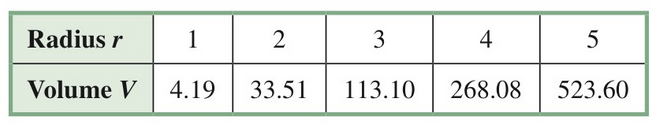 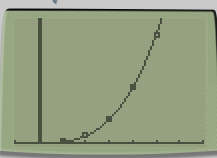 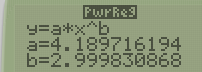 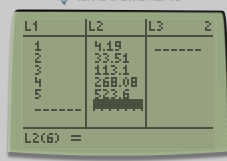 Example:
A balloon is inflated at a constant rate.  Its radius and volume are recorded in the following table:



Create the power function that will best represent this data.
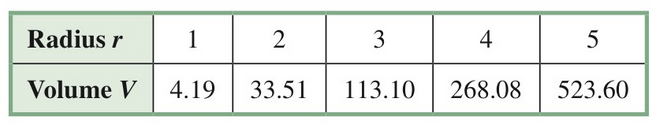 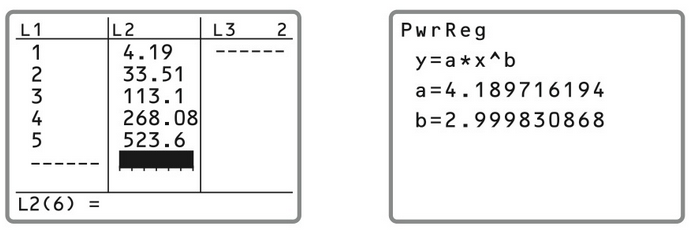 Comparison of Scatterplot and Graphs
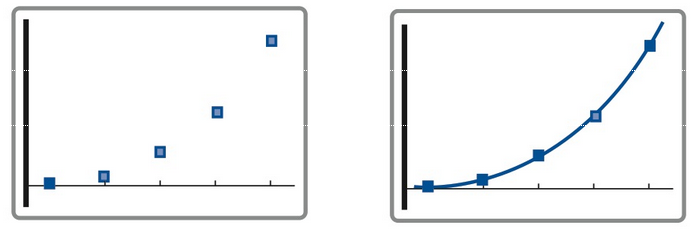 Repeat this process for the radius and surface area of the same balloon:
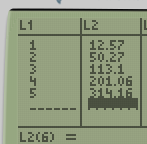 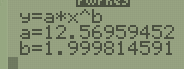 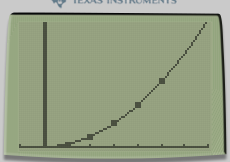 Repeat this process for the radius and surface area of the same balloon:
Based on the tensile strength of the rubber used to manufacture this balloon, it can stretch to a surface area of 400 square inches before popping.  At what radius will that occur?
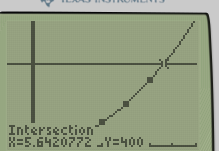 Kepler’s Third Law:
Kepler discovered that there was a relationship between the average distance a planet is from the sun and the amount of time it takes to complete one orbit.  The following data shows these values for our solar system:




Create the power function for this data.
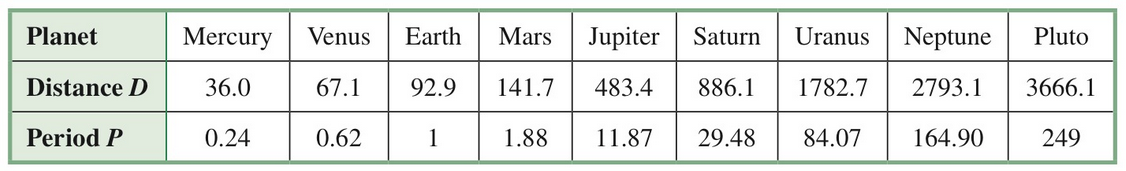 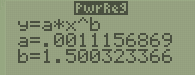 Kepler’s Third Law:
Kepler discovered that there was a relationship between the average distance a planet is from the sun and the amount of time it takes to complete one orbit.  The following data shows these values for our solar system:




Kepler’s Third Law states that the average distance cubes divided by the period squared must be constant for each planet (d3/p2).  Does your model confirm this?
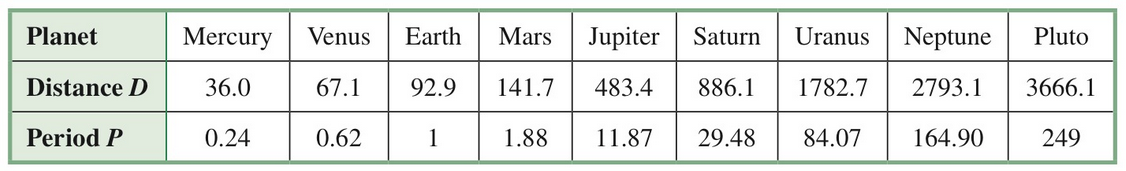 Popper 29
The velocity of a projectile launched from the ground (during its ascent) is given by the following table:


Determine the power function for the projectile’s velocity.
a. v(t) = 350t-2	b. v(t) = -350t2	c. v(t) = t2/350	d. v(t) = 350t2

2. When will the projective slow to 0.01 mph (nearest 10 seconds)?
a. 100	seconds	b. 150 seconds	c. 190 seconds	d. Never
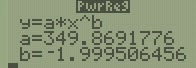 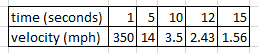